III. LITERATUR REVIEW
Literatur review berisi uraian tentang teori, temuan dan  bahan penelitian lain yang diperoleh dari bahan acuan untuk dijadikan landasan kegiatan penelitian. Uraian dalam literatur review ini diarahkan untuk menyusun kerangka pemikiran yang jelas tentang pemecahan masalah yang sudah diuraikan dalam sebelumnya pada perumusan masalah. 
Penelitian dimulai dengan penelusuran pustaka yang berhubungan dengan subyek penelitian. Penelusuran pustaka merupakan langkah pertama  untuk mengumpulkan informasi yang relevan bagi penelitian. Penelusuran pustaka berguna untuk menghindarkan duplikasi dari pelaksanaan  penelitian. Dengan penelusuran pustaka maka akan dapat diketahui penelitian yang pernah dilakukan.  
Dalam membuat sebuah tulisan ilmiah, diperlukan sejumlah literatur yang mendukung tulisan ataupun penelitian yang kita lakukan. Untuk mendapatkan literatur tersebut, maka kita bisa mendapatkannya dengan  cara membaca, memahami, mengkritik, dan mereview literatur dari berbagai macam  sumber. Tinjauan literatur sangat penting peranannya dalam membuat suatu tulisan  ataupun karangan ilmiah, dimana tinjauan literatur memberikan ide dan tujuan tentang topik penelitian yang akan kita lakukan.
BAB III
Literatur review berisi ulasan, rangkuman, dan pemikiran  penulis tentang  beberapa sumber pustaka (dapat berupa artikel, buku, slide, informasi dari internet, dan lain-lain) tentang  topik yang dibahas, dan biasanya ditempatkan pada bab awal. Hasil-hasil penelitian yang dilakukan oleh peneliti lain dapat juga dimasukkan sebagai pembanding dari hasil penelitian yang akan dicobakan  disini. Semua pernyataan dan/atau hasil penelitian yang bukan berasal dari penulis harus disebutkan sumbernya, dan tatacara mengacu sumber pustaka mengikuti kaidah  yang ditetapkan. Suatu literatur review yang baik haruslah bersifat relevan, mutakhir (tiga tahun terakhir), dan memadai.     
Landasan teori, tinjauan teori, tinjauan pustaka semuanya merupakan cara untuk melakukan tinjauan literatur. Literatur review merupakan suatu cara untuk menemukan, mencari artikel-artikel, buku-buku dan sumber-sumber lain seperti tesis, disertasi, prosiding, yang relevan pada  suatu isu tertentu atau teori atau riset yang menjadi interest kita. Literatur review yang kita dapatkan masih bersifat umum atau general (general problem).
Misalnya bila kita tertarik dengan corporate information System, pengembangan IS/IT investment maka kita harus mencari sumber ilmiah yang membahas atau terkait dengan kajian ilmu tersebut. Dari berbagai literatur yang kita kumpulkan kita bisa melihat bagaimana artikel ilmiah-ilmiah terutama pada ringkasan-ringkasannya tersebut memberikan gambaran atau ringkasan-ringkasan dan mencoba meringkas dari gambaran-gambaran itu. Kita anotytape bibliographi yang disebut cacatan-catatan kecil dan berikan kritikan (critical evaluation) pada artikel tersebut. 
Literatur review merupakan suatu kerangka, konsep atau orientasi untuk melakukan analisis dan klasifikasi fakta yang dikumpulkan dalam penelitian yang dilakukan. Sumber-sumber rujukan (buku, jurnal, majalah) yang diacu hendaknya relevan dan terbaru (state of art) serta sesuai dengan yang terdapat dalam pustaka acuan. Tujuan melakukan literatur review adalah untuk  mendapatkan landasan teori yang bisa mendukung pemecahan masalah yang sedang  diteliti. Teori yang didapatkan merupakan langkah awal agar peneliti dapat lebih memahami permasalahan yang sedang diteliti dengan benar sesuai dengan kerangka berpikir ilmiah.
Dalam melakukan review terhadap literatur yang perlu diingat adalah hindari kutipan pendapat pakar tanpa adanya pembahasan dan sikap kritisnya mengenai suatu topik bidang ilmu. Dari literatur review itu yang perlu dilihat adalah perlunya menganalisis, mensintesis, meringkas, membandingkan hasil-hasil penelitian yang satu dengan yang lainnya. 
Literatur review membantu peneliti dalam pencarian tujuan serta membantu dalam menguraikan bagaimana penelitian tersebut dilaksanakan. Dalam menguraikan penelitian perlu dijelaskan mengenai peubah atau variabel yang digunakan, model yang digunakan, rancangan penelitian, sampling dan teknik pengumpulannya, analisis data, dan cara penafsirannya. Tujuannya adalah agar orang lain bisa melakukan pengulangan terhadap penelitian yang sama.
Dalam literatur review ada dua komponen  utama yang harus diperhatikan yaitu kerangka teori (theorical framework) dan kajian yang terkait dengan topik maupun tema penelitian. Literatur review merupakan diskusi dari pengetahuan tentang topik yang sedang dipelajari atau bisa juga berupa hasil pengetahuan yang di dukung dengan literatur riset, dan merupakan pondasi dari penelitian. Terdapat tiga macam tipe literatur review yaitu literatur review naratif (narrative literature review), literatur review kualititaf (qualitative systematic literature review), dan literatur review kuantitatif (quantitative systematic literature review atau meta-analysis). 
Tujuan akhir dari literatur review ini  adalah untuk mendapatkan gambaran yang berkenaan dengan apa yang sudah pernah dikerjakan orang lain sebelumnya. Gambaran itu terkait dengan isu yang ingin diteliti, namun yang perlu diingat adalah, jangan membahas isu yang sudah kadaluarsa. Ada beberapa isu yang teorinya muncul di tahun yang lalu (lama). Artinya bila kita mereview literatur, mulailah mengacu pada teori atau mereview dari tahun terbaru hingga tahun yang sebelumnya.
TIGA ASPEK UTAMA DALAM MELAKUKAN LITERATUR REVIEW
Survei artikel yang terkait dengan isu yang kita minati; 
Berikan evaluasi, ringkas gambaran-gambaran yang ada; 
Mendapatkan masukan yang terkait dengan isu dari publikasi yang terbaru hingga publikasi terlama sehingga kita bisa mendapatkan gambarannya secara jelas.
HAL-HAL YANG TERKAIT DENGAN LITERATUR REVIEW
Apa yang menjadi masalah dan kenapa masalah itu penting untuk dipecahkan?  
Apakah masalah tersebut telah ditemukan? 
Mulailah menetapkan permasalahan sesimple/sesederhana yang kita bisa.  
Apakah metodologi penelitian sudah dimulai?  
Bagaimana mendapatkan dan manipulasi data? 
Sudahkah data yang dimanipulasi tersebut diinterpretasikan?  
Apa kontribusinya terhadap penelitian yang dilakukan ? 
Apa kesimpulan yang bisa diambil terkait dengan permasalahan?  
Apakah  kesimpulan yang dibuat sudah cukup menjawab dari problem yang ada?
MENGAPA KITA PERLU MELAKUKAN LITERATURE REVIEW?
Menempatkan posisi pekerjaan kita pada posisi relatifnya.  Misalnya IT Investment jadi isu, ada orang yang sudah menulis yang dikaitkan dgn IT Investment dalam suatu organisasi, IT investment di berbagai sektor. Ketiga bagian itu membicarakan hal  yang sama yaitu IT Investment. Gabungkan ketiga bagian tersebut dikatakan sebagai posisi relatif pada apa yang akan kita kerjakan. IT investment di berbagai sektor dan dampaknya pada suatu organisasi.  
Menggambarkan keterhubungan antara satu penelitian dengan penelitian lainnya yang terkait dengan point of interest kita. 
Identifikasikan cara lain untuk menginterpretasikan dan cari  gap/kesenjangannya, itu yg akan dikumpulkan di peaces analysis.  
Diantara penelitian-penelitian sebelumnya (kontrast) pertentangkan 
Menjadi point untuk review  literatur ini menjadi dasar kita untuk penelitian berikutnya 
Dengan menggambarkan  fisic of puzzle orang akan menggambarkan significant of the problem. Evaluasinya pada originality yang terlihat pada metodologi yang sesuai dengan pemecahan masalah.
BEBERAPA ELELEMEN DALAM LITERATUR REVIEW
Menggambarkan subjek penelitian, issu atau teori secara objektif dari literature review.   
Divisi dari literature review dimasukkan dalam kategoris (contoh untuk mendukung posisi relative, dan alternatif)  
Menjelaskan bagaimana dari setiap literatur review kesamaan dan bagaimana variasinya dari yang lain.   
Membuat kesimpulan dari setiap bagian memberikan masukan dari berbagai argument, untuk memahami dan mengembangkan area penelitian.
LANGKAH-LANGKAH LITERATUR REVIEW
Ada banyak cara yang bisa kita gunakan untuk mengkaji literatur. Bagi sebagian orang bisa menggunakan sumber data primer (primary sources) yang berasal dari hasil-hasil penelitian seperti jurnal, thesis, disertasi dan lain sebagainya yang digunakan untuk memantapkan ide yang telah kita temukan sebelumnya. Selain itu juga bisa didukung dari sumber data sekunder (secondary sources) seperti buku, majalah, koran, penelusuran dengan komputer (online database) dan lain sebagainya karena sumber-sumber tersebut memberikan gambaran dan ide yang lebih luas tentang topik yang ingin kita kaji.
LANGKAH-LANGKAH LITERATUR REVIEW
Formulasi permasalahan. Pilihlah topik yang sesuai dengan isu dan  interest. Permasalahan harus ditulis dengan lengkap (complete) dan tepat. 
Cari literatur. Temukan literatur yang relevan dengan penelitian. Langkah ini membantu kita untuk mendapatkan gambaran (overview) dari suatu topik penelitian. Sumber-sumber penelitian tersebut akan sangat membantu bila didukung dengan pengetahuan tentang topik yang akan dikaji. Karena sumber-sumber tersebut akan memberikan berbagai macam gambaran tentang ringkasan dari beberapa penelitian terdahulu.
Evaluasi data. Lihat apa saja kontribusinya terhadap topik yang dibahas. Cari dan temukan sumber data yang tepat sesuai dengan yang dibutuhkan untuk mendukung penelitian. Data ini bisa berupa data kualitatif, data  kuantitatif maupun data yang berasal dari kombinasi keduanya.   
Analisis dan interpretasikan. Diskusikan dan temukan serta ringkas literatur.
CARA UNTUK MERIVEW SEBUAH LITERATUR
Mencari kesamaan (Compare) 
Mencari ketidaksamaan (Contrast) 
Memberikan pandangan (Criticize) 
Membandingkan (Synthesize) 
Meringkas (Summarize) 
Hal terpenting dalam membuat literatur review adalah fitur yang utama dalam membangun teori adalah membandingkan antara konsep, teori dan hipotesis dengan literatur yang ada. Kunci utama dari proses ini adalah melihat sebanyak-banyaknya literatur yang ada. Dalam proses ini dicari persamaan, perbedaan yang terjadi antara literatur yang satu dengan literatur yang  lainnya, serta mencari alasan kenapa hal tersebut bisa terjadi.
Hal tersebut dimaksudkan untuk menginterpretasikan penelitian yang akan kita lakukan dibandingkan dengan penelitian terdahulu yang disajikan dalam konteks yang berbeda. Yang terpenting adalah setiap bahan pustaka yang diambil sebagai literatur harus dicantumkan sumbernya dalam daftar pustaka (bibliographi). Berikut ini disajikan contoh rigkasan dari cara mereview literatur:
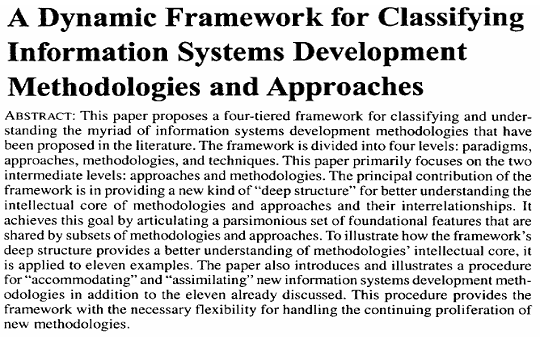 SUMBER-SUMBER LITERATUR REVIEW
Hampir seluruh penelitian dibangun berdasarkan penelitian yang sebelumnya. Para peneliti biasanya mulai dengan membaca literatur yang berkaitan dan mendapatkan ide dari literatur-literatur tersebut.  Dalam menyajikan hasil kerjanya, maka para peneliti tersebut memberikan acknowledge kepada para pendahulunya dengan menuliskan sumber dokumen tersebut pada bagian daftar bacaan.
Cycle of Scientific Literature
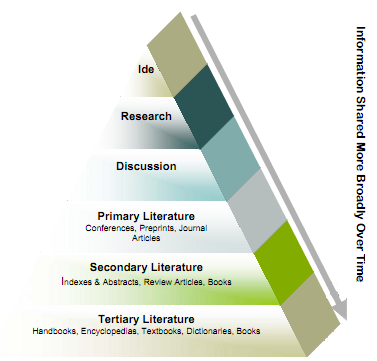 SUMBER YANG BISA DIJADIKAN LITERATUR REVIEW
Paper yang dipublikasikan dalam jurnal  nasional dan internasional baik dari pihak pemerintah, perguruan tinggi maupun swasta. 
Tesis merupakan penulisan ilmiah yang sifatnya mendalam dan mengungkapkan suatu pengetahuan baru yang diperoleh melalui penelitian. Tesis biasanya ditulis oleh mahasiswa pasacasarjana (S2) yang ingin mengambil gelar master. 
Disertasi merupakan penulisan ilmiah tingkat tinggi yang biasanya ditulis untuk mendapatkan gelar doktor falasafah (Ph.D). disertasi berisi fakta berupa penemuan dari penulis itu sendiri berdasarkan metode dan analisis yang dapat dipertahankan kebenerannya. 
Jurnal maupun hasil-hasil konferensi. Jurnal biasanya digunakan sebagai bahan sitiran utama dalam penelitian karena jurnal memuat suatu informasi baru yang bersifat spesifik dan terfokus pada pemecahan masalah pada suatu topik penelitian.
Majalah, famflet, kliping. Majalah ilmiah merupakan sumber publikasi yang biasanya berupa teori, penemuan baru, maupun berupa materi-materi yang sedang populer dibicarakan dan diteliti. Biasanya materi yang disajikan dalam makalah tidak terdapat dalam buku. Contohnya majalah trubus, majalah  e-commerce, dan lain sebagainya. Majalah merupakan literatur yang disenangi para peneliti untuk dijadikan sitiran karena frekuensi terbitnya teratur dan cepat sehingga artikel yang dimuatnya cukup mutakhir. 
Abstrak hasil penelitian 
Prosiding bisa dijadikan sebagai bahan literatur karena  prosiding ditulis oleh seorang profesor dan telah dipublikasikan. Pengambilan  prosiding sebagai bahan literatur bisa memudahkan peneliti karena adanya kolaborasi antara peneliti dengan penulis prosiding yang mungkin berada pada satu institusi yang sama. 
Web site yang memuat ilmu komputer, misalnya http://citeseer.nj.nec.com/cs
SELESAI